West Orange FL-802
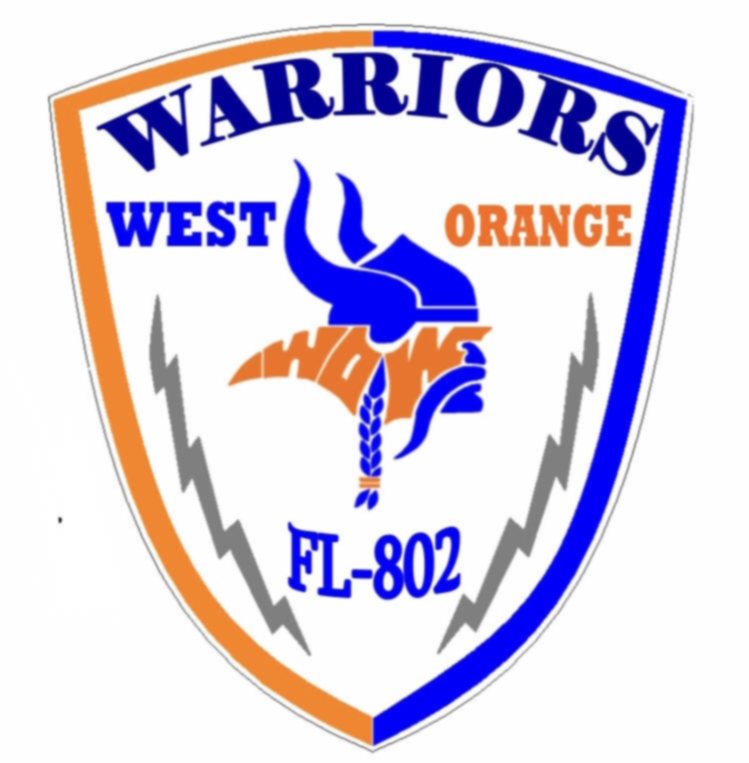 Semi-Weekly Brief
C/ Staff Sergeant Eliud Cruz-Garcia
2 November 2023
Lead,
Serve,
Dream
Unit Motto:
AFJROTC Mission
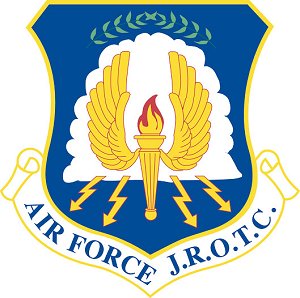 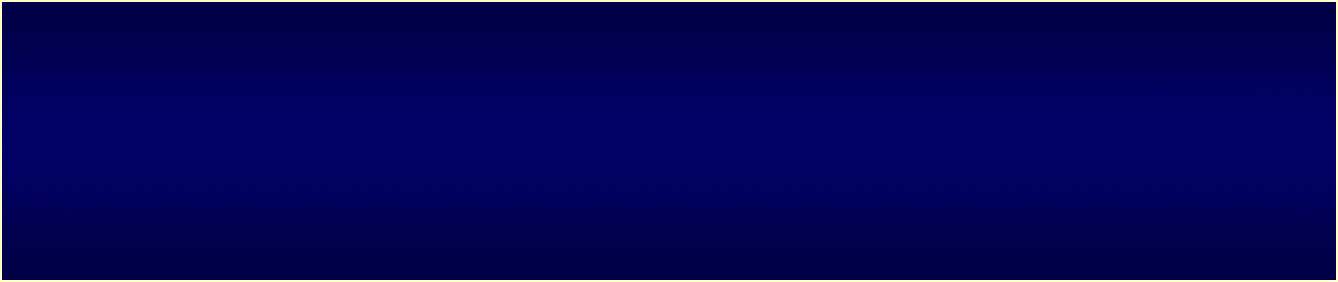 Develop citizens of character dedicated to serving their nation and community
Mission:
Goals:
Instill Values Of Citizenship,
Service To The United States,
Personal Responsibility/Sense Of Accomplishment
Chain of Command
Commander in Chief: 
Sec Def: 
Sec AF:
CSAF (Acting): 
AETC CC:
AU CC:
Holm Center CC:
Director, AFJROTC:
SASI: 
Group CC:
Deputy Group CC:
President Joseph R. Biden Jr.
Honorable Lloyd Austin
Honorable Frank Kendall
Gen David Allvin
Lt. Gen Brian S. Robinson
Lt. Gen Andrea D. Tullos
Brig Gen Houston R. Cantwell
Col Johnny R. McGonigal
Lt. Colonel Micheal Carrizales
C/ Major Aidan Bernhard
C/ Captain Antonio Torre
Logistics
Cadets Almodovar, Ceballos, Bermudez, Cuevas S., and Bray, please come pick up your items from logistics before Friday. There will be no more logistics appointments until after inspection.
If there is any questions please contact C/ Vanessa Maloney at 4804210309@students.ocps.net or 321-318-2929
KHHS Meeting
KHHS meeting TODAY 2 November 1700-1800 on Microsoft Teams!
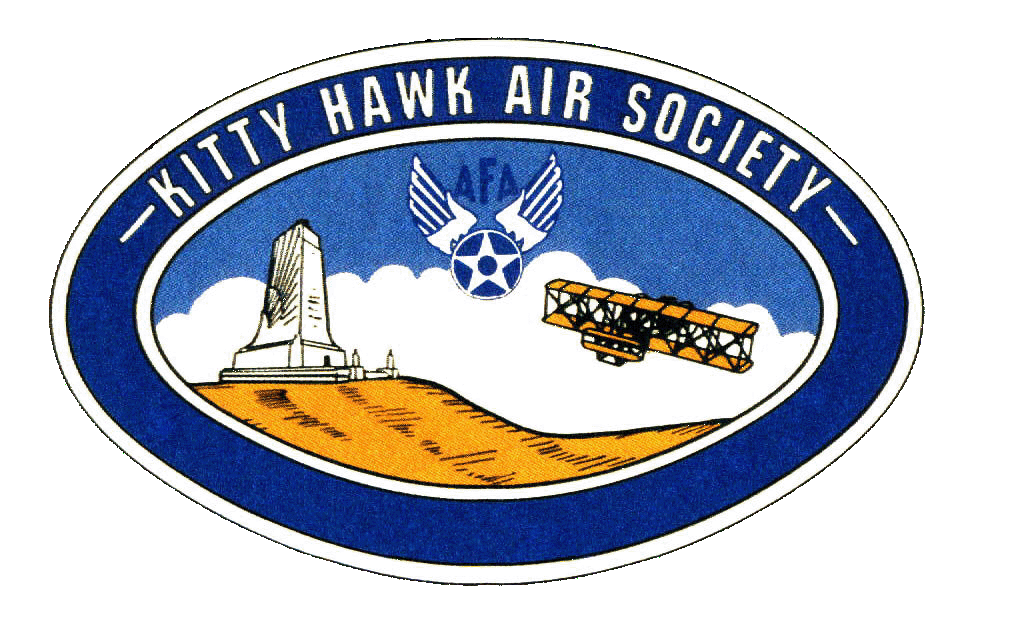 Questions, comments, or concerns? Please contact C/ 2nd Lt. Sara Mattox at 407-242-3829 or 4804154679@students.ocps.net
Football Parking
Time: 1630 to 1930
When: 3 November 
Where: Room 950(Colonel’s Room)
Uniform: COMBO 5
(you can only go if you have combo 5)

If you have any questions, comments, or concerns, please contact C/ Vanessa Maloney at 4804210309@students.ocps.net or 321-318-2929.
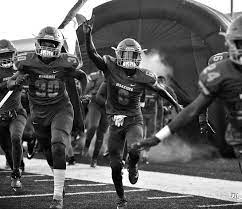 Attention Inspection Marching Team!!!
Practice Monday, Tuesday, and Thursday
After school for 1 hour
Wear your PT Uniform
Meet in Colonel’s room (950)






Contact C/ Agrafena Ritz at (386) 344-9452 or 1816002482@students.ocps.net if you can make it!
Athletic Clearance
These Cadets below are missing the Athletic Clearance:
Aguilar - Bravo	       Mezime - Delta		Saint Franc-Golf
Bermudez - Alpha	  Osoria - Charlie	
Ceballos - Charlie	  Palacios - Foxtrot
Damuth - Alpha		  Parboo - Alpha
DeSilva - Charlie		  Rosario - Delta
Doyle - Alpha			  Vazquez- Charlie
James- Golf              Almodovar-Charlie
Madera - Bravo 		 Saint Franc-Alpha

https://athleticclearance.fhsaahome.org/
Cadet Forms
The following cadets are missing their CONSENT FORM:
Rodriguez, Analis
Saint Franc, Rose
Torres, Anthony
Abrache, Hannah
Abrache, Simon
Aguilar, Andres
Barber, Chloe
Damuth, Dalton
Doyle, Ryan
Go, Connor
Nicholas, Alejandro
Osoria, Massyel
If you fill one out, please hand it to SENIOR OR COLONEL!!
Military Knowledge
What is Memorial Day?
Federal holiday in the U.S. for remembering the people who died while serving in the country’s armed forces
Summary
Upcoming Events
KHHS Meeting (11/2)
Football Parking (11/3)
Notes
Inspection Marching Team
Athletic Clearances
Consent Forms 
Logistics
Group Commander Interest
Briefing Slides
If you have a slide for the briefing, contact                                         C/ Cruz-Garcia at 4804173126@students.ocps.net

If you want something in the briefing, you must contact C/ Cruz-Garcia by Monday 1700  for the Tuesday brief and Wednesday 1700 for the Thursday brief